Biologische Bedrijfsvoering2: Bedrijfsbezoek
Vorige week:
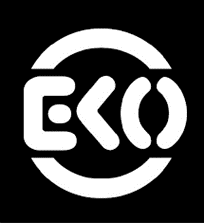 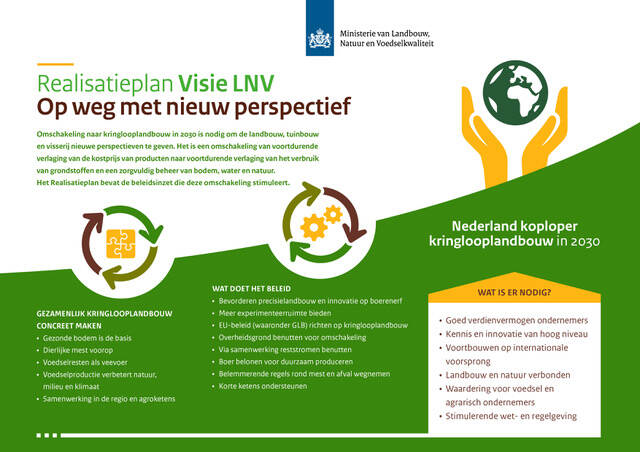 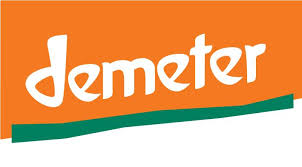 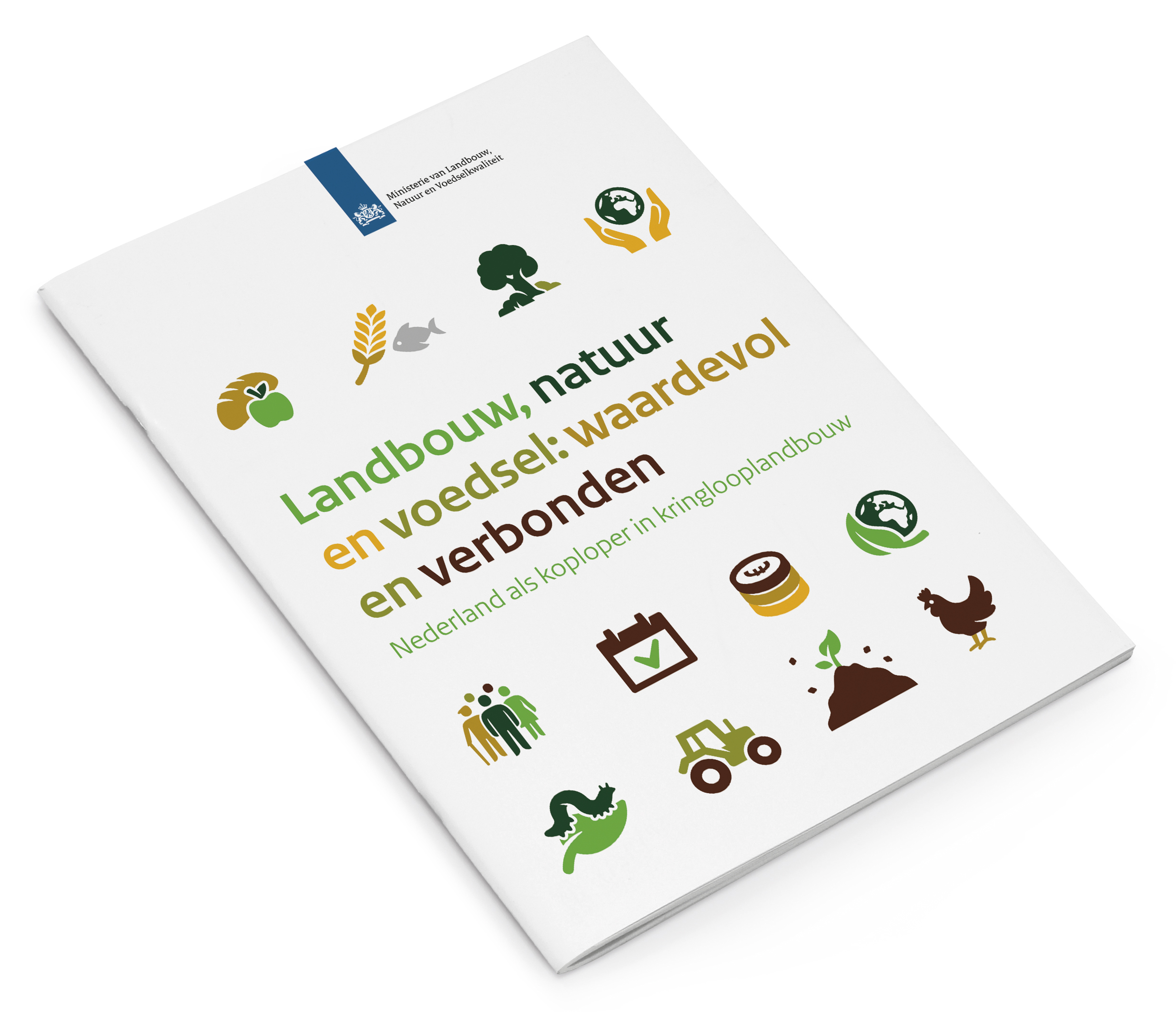 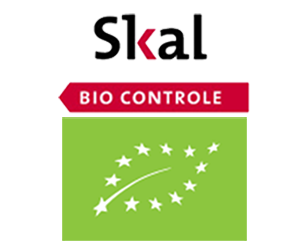 Programma:
Huiswerk H1, H3 en H4 > afspraak
Logboek/ werkverdeling 
Bronvermeldingen volgens APA
Bedrijfsbezoek voorbereiden !! 
Planning komende weken
‘s-Middags bedrijfsbezoek (via Teams)
Geen plenaire afsluiting (wel huiswerk)
Inplannen Feedback > ingeleverde werk
Logboek/ werkverdeling
Wie doet wat?
Toevoegen aan laatste hoofdstuk
Reflectie is individueel
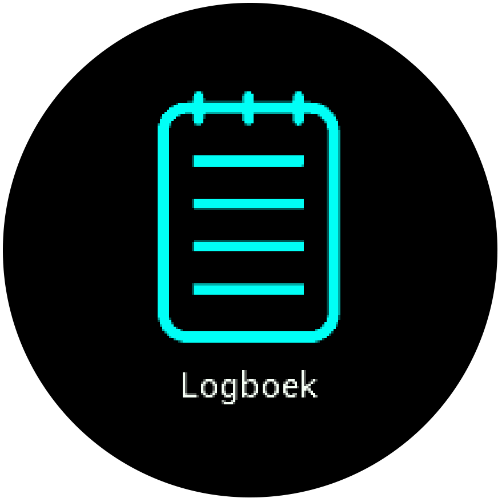 Bronvermelding volgens APA
https://www.youtube.com/watch?v=8ThU7rsoRI8
[Speaker Notes: APA bronvermelding in Word - YouTube]
Bedrijfsbezoek:
In kaart brengen van huidige situatie op het bedrijf (alle onderwerpen zie projectbundel)

Voorbereiden
Laptop bij de hand!
Maak veel foto’s

2.	Bedrijfsspiegel onderzoeksbedrijf
•	Beschrijving van het van onderzoeksbedrijf.
•	Kengetallen van het onderzoeksbedrijf.
•	Reden van meedoen en motivatie van 	onderzoeksbedrijf
Reden van meedoen en motivatie van onderzoeksbedrijf?
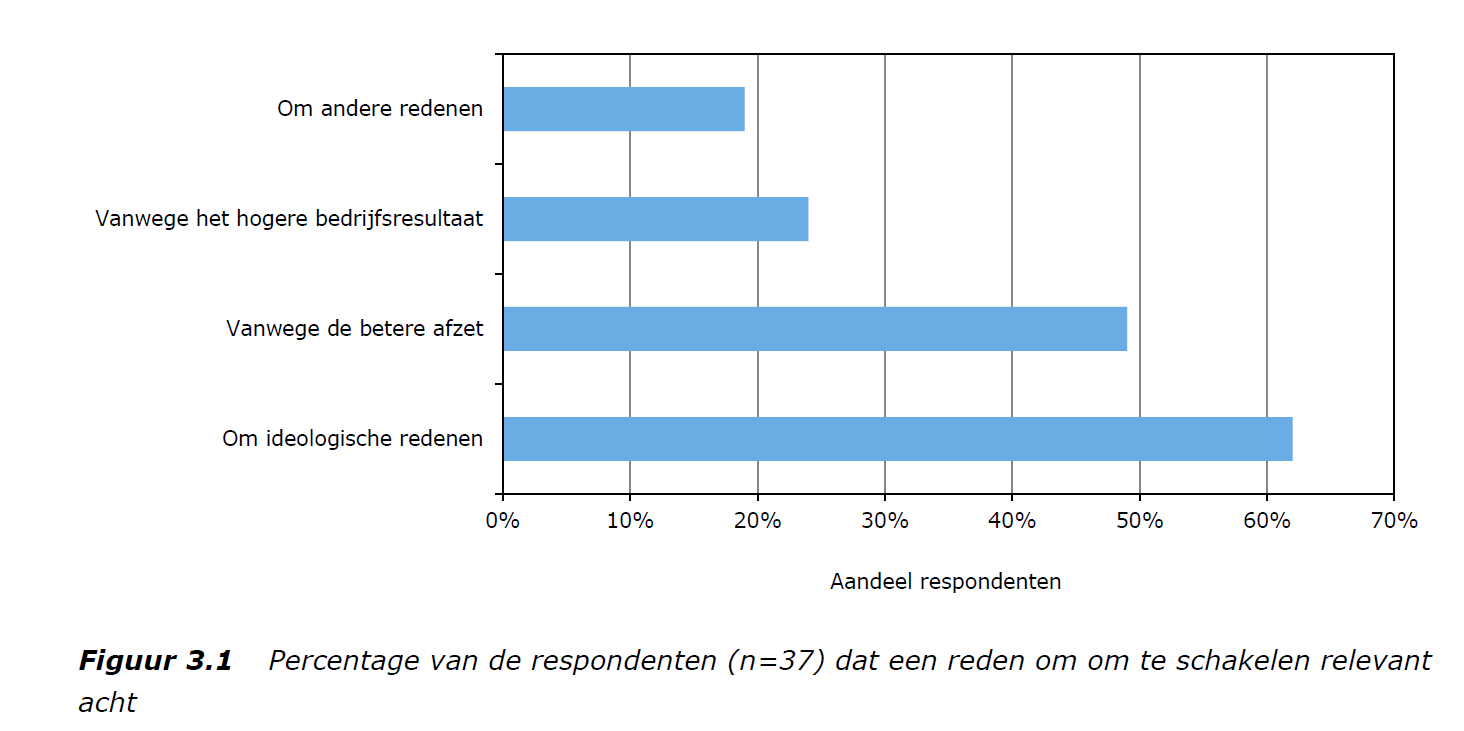 [Speaker Notes: Bron: https://edepot.wur.nl/364588]
Inhoud verslag:
In het onderzoekverslag werk je de volgende onderdelen uit:

1.	Biologische landbouw in Nederland
2.	Bedrijfsspiegel onderzoeksbedrijf
3.	Regelgeving en certificatie
4.	Ketenpartijen en Keurmerken 
5.	Voedervoorziening en Voedergewassen 
	- Beschrijving huidige grondgebruik en teeltplan
	- Beschrijving van de gewenste of verwachte 		nieuwe situatie. Werk daarbij uit:
•	De regelgeving
•	Welke nieuwe eisen en of knelpunten levert de regelgeving op 
•	Gewaskeuzes
•	Teeltplan, beweiding, teelttechnieken en werkzaamheden.
•	Wijzigingen in de opbrengsten
•	Samenwerkingsmogelijkheden
•	Advies m.b.t. de omschakelingsjaren
Inhoud verslag:
In het onderzoekverslag werk je de volgende onderdelen uit:

1.	Biologische landbouw in Nederland
2.	Bedrijfsspiegel onderzoeksbedrijf
3.	Regelgeving en certificatie
4.	Ketenpartijen en Keurmerken 
5.	Voedervoorziening en Voedergewassen 
6.	Bodem en Bemesting 
7.	Voeding
8.	Fokkerij en voortplanting 
9.	Gezondheid
10.	Huisvesting 
11.	Agrobiodiversiteit
12.	Saldo berekening 
13.	SWOT (incl. marktontwikkeling) 
14.	Reflectie/ logboek
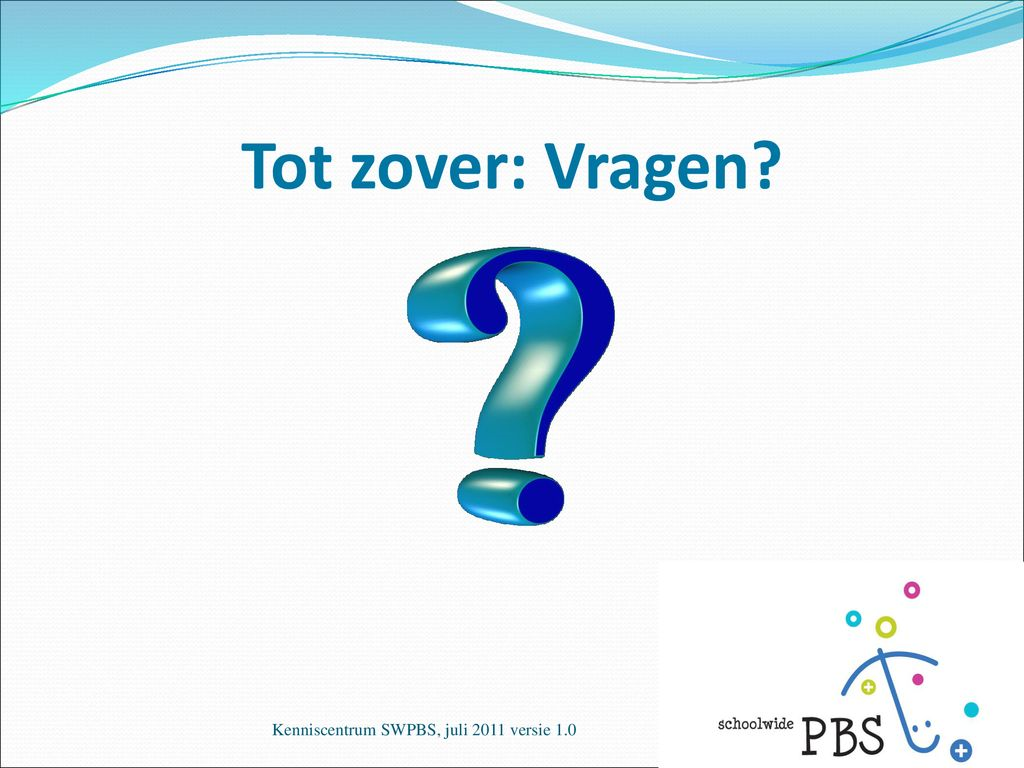 Planning komende weken:
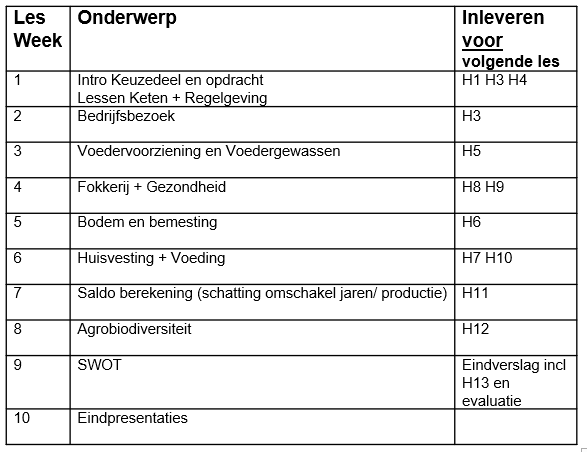 Tot slot:
Bedrijfsbezoek voorbereiden !! 
‘s-Middags bedrijfsbezoek
Geen plenaire afsluiting (wel huiswerk)
Gemaakte werk inleveren in Teams
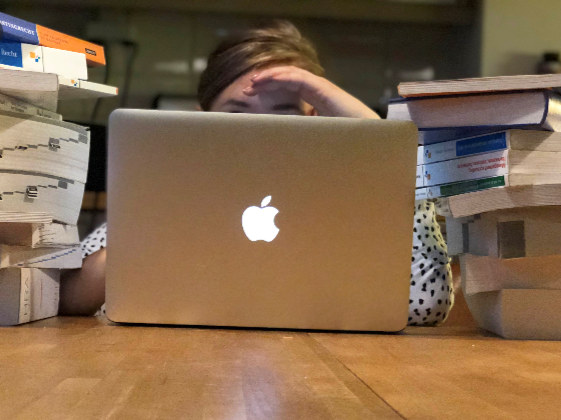 Tot volgende week!!
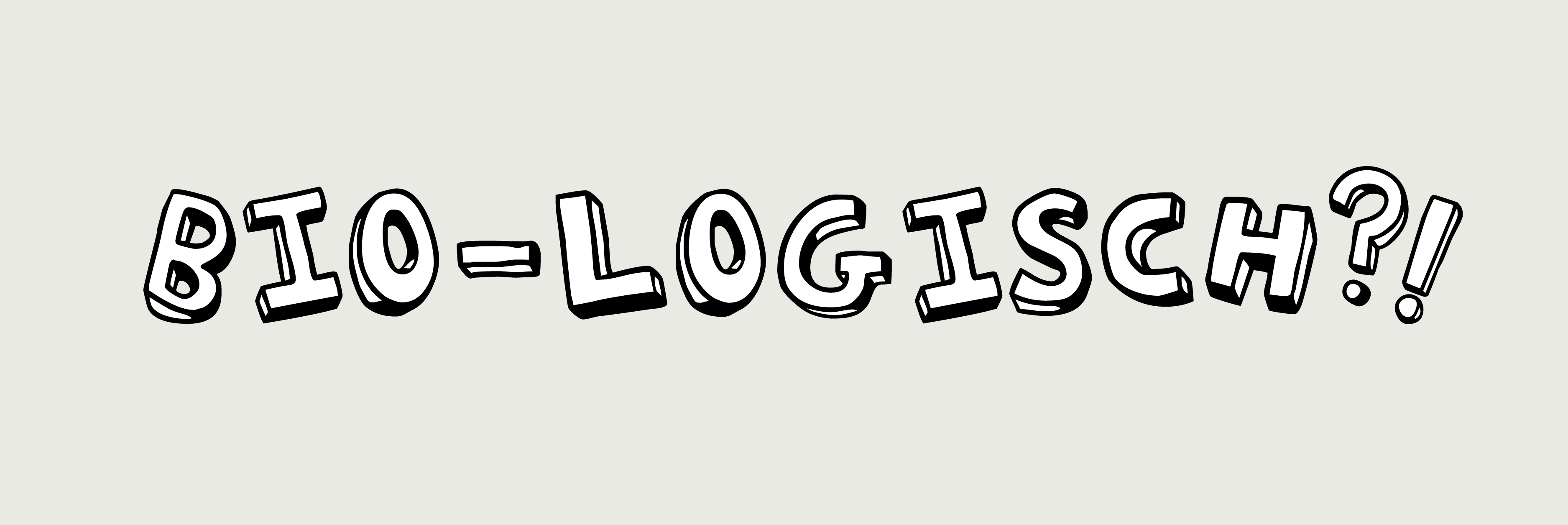